Říše Seleukovců
Hmotná kultura
Art by foojer
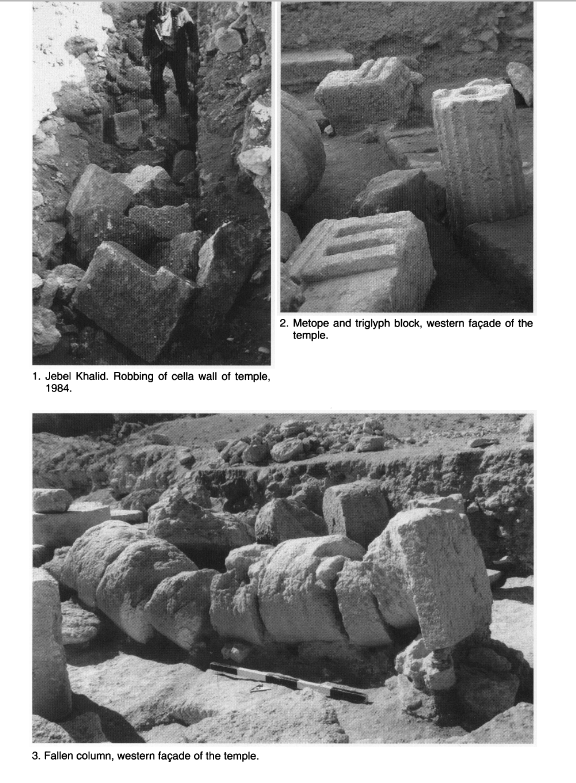 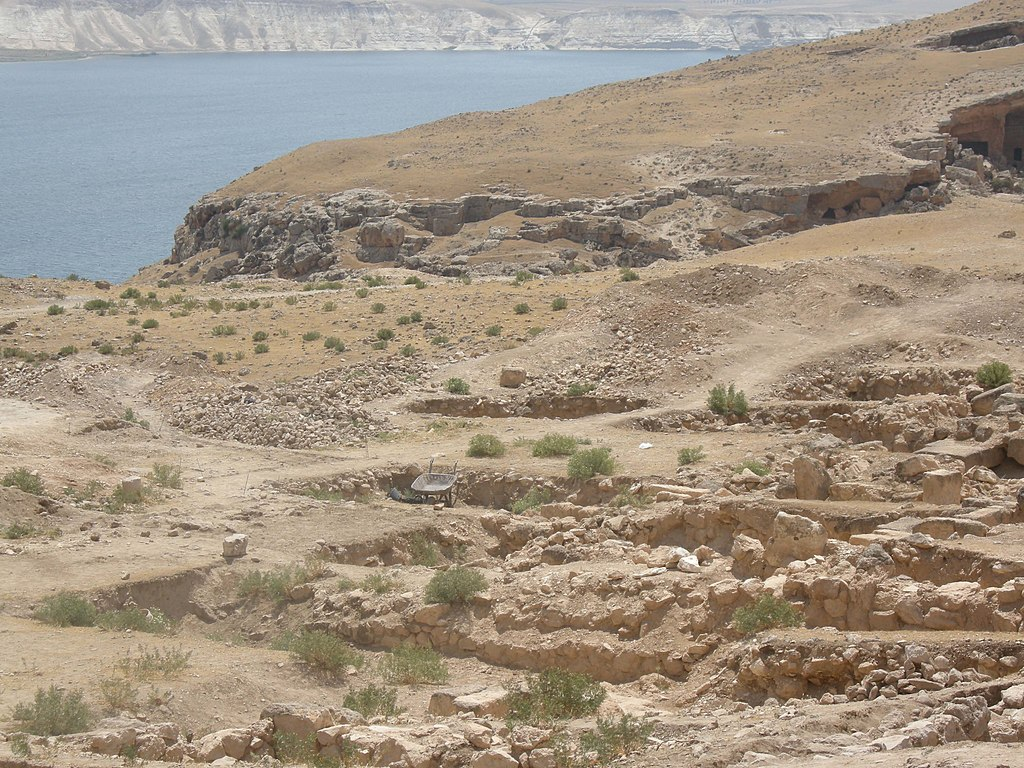 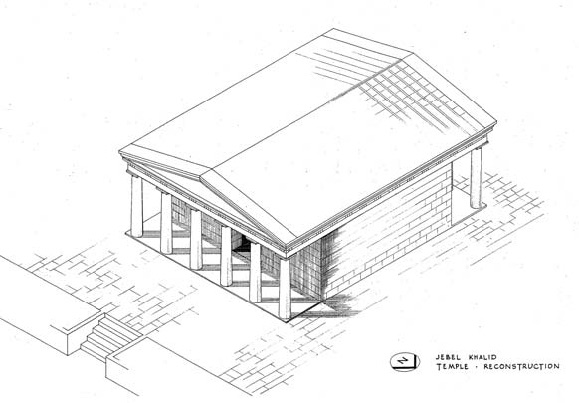 Jebel Khalid (Sýrie) – rekonstrukce seleukovského chrámu
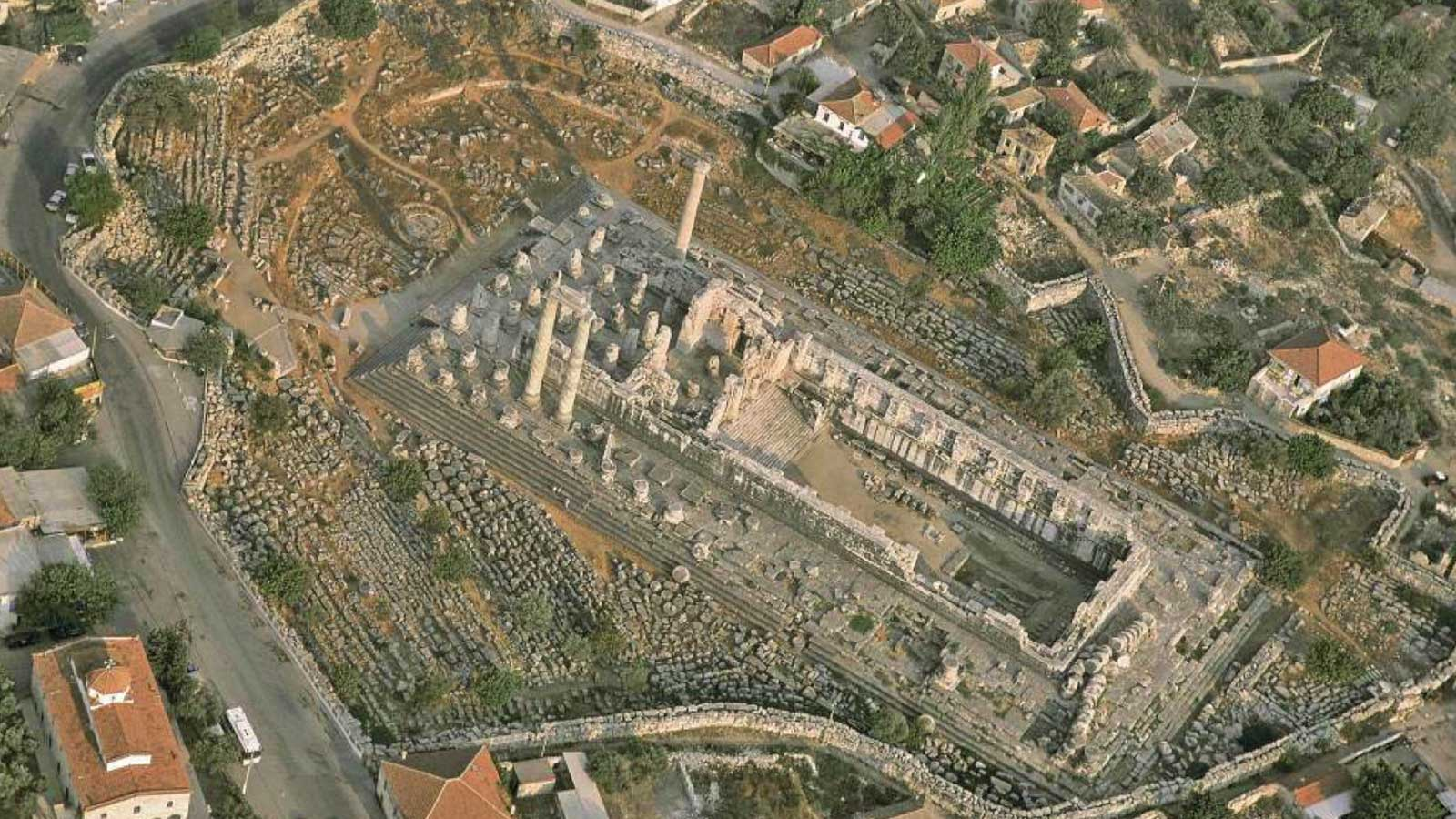 Chrám Apollóna v Didymě
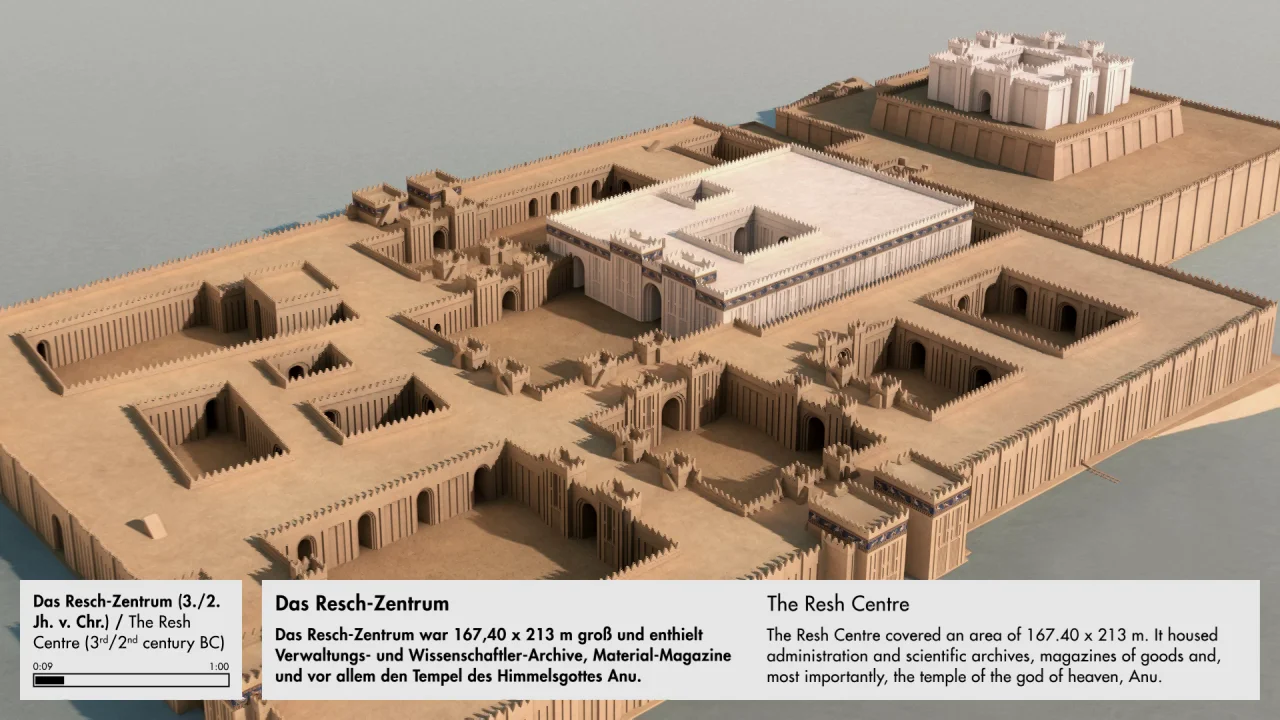 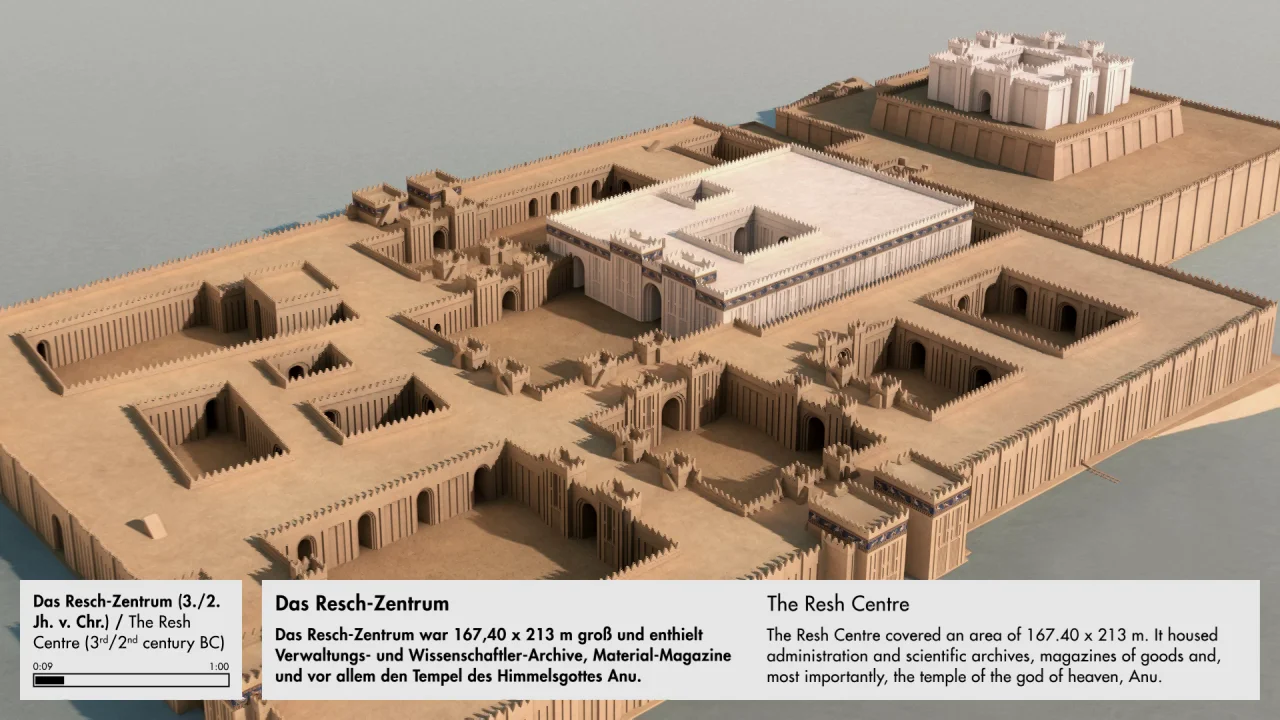 Chrám B
Chrám Bit Reš a ziggurat božstev Anu a Antum (3.-2. stol . Př. L.) - rekonstrukce
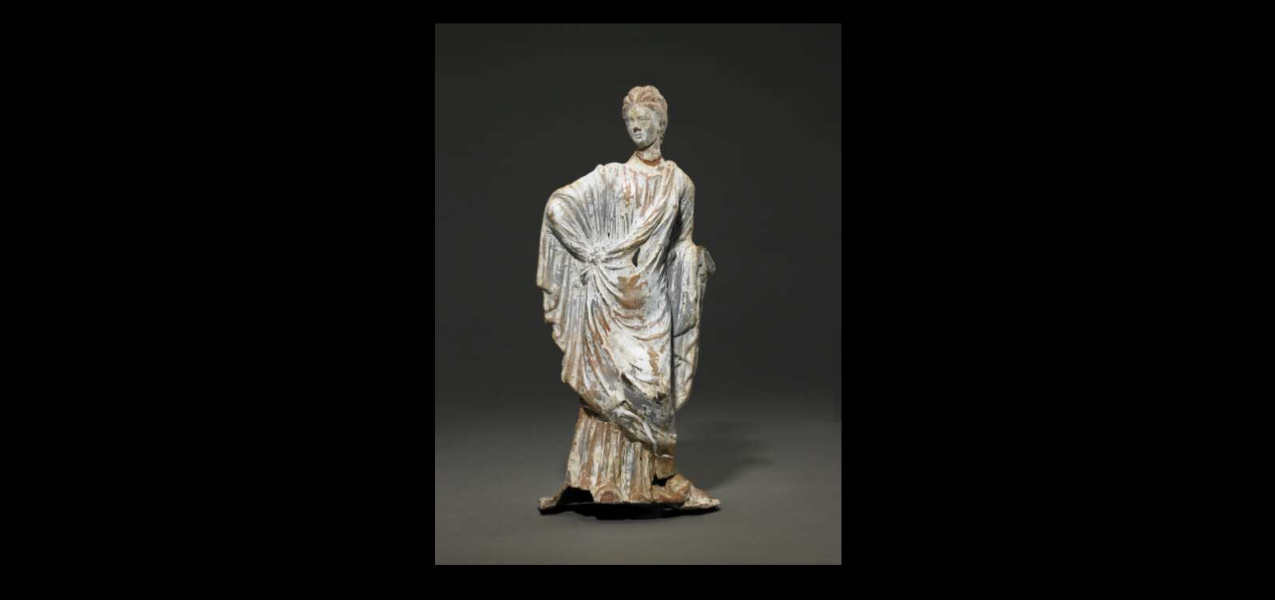 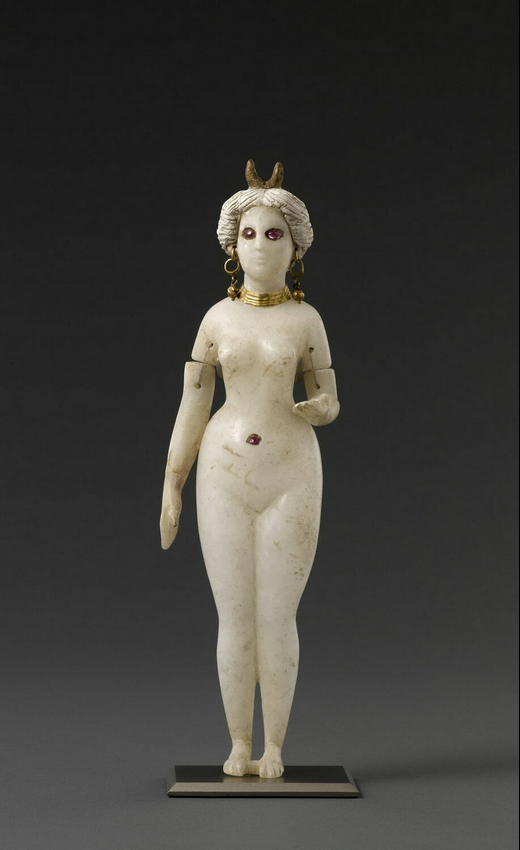 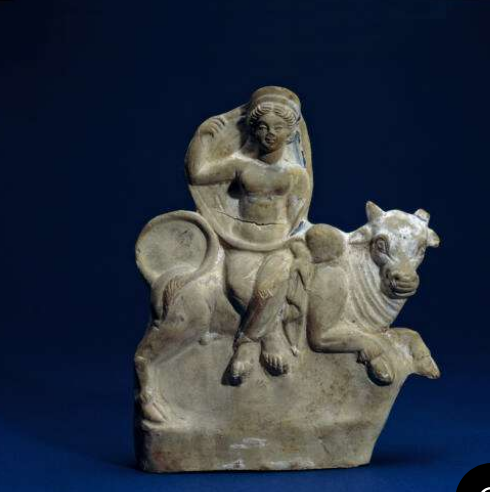 Soška bohyně (Nanaya? Innana?) z Babylónu, 3 stol. Př. L.
Soška Európy a Dia v býčí podobě, 3.-2. stol. Př. L.
Soška ženy v řeckém oděvu, Babylón, 3. stol. Př. L.
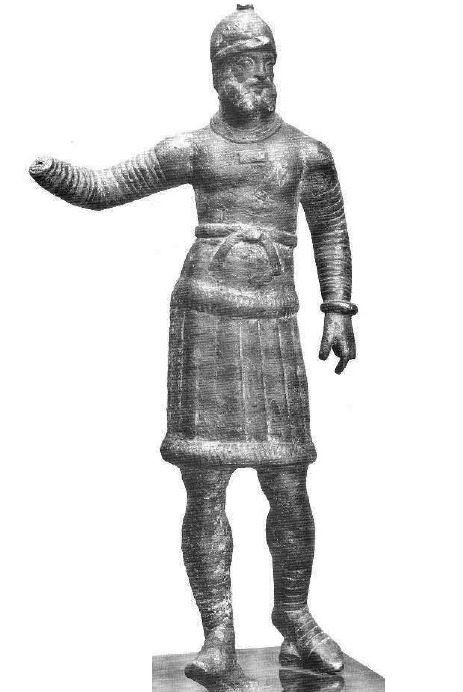 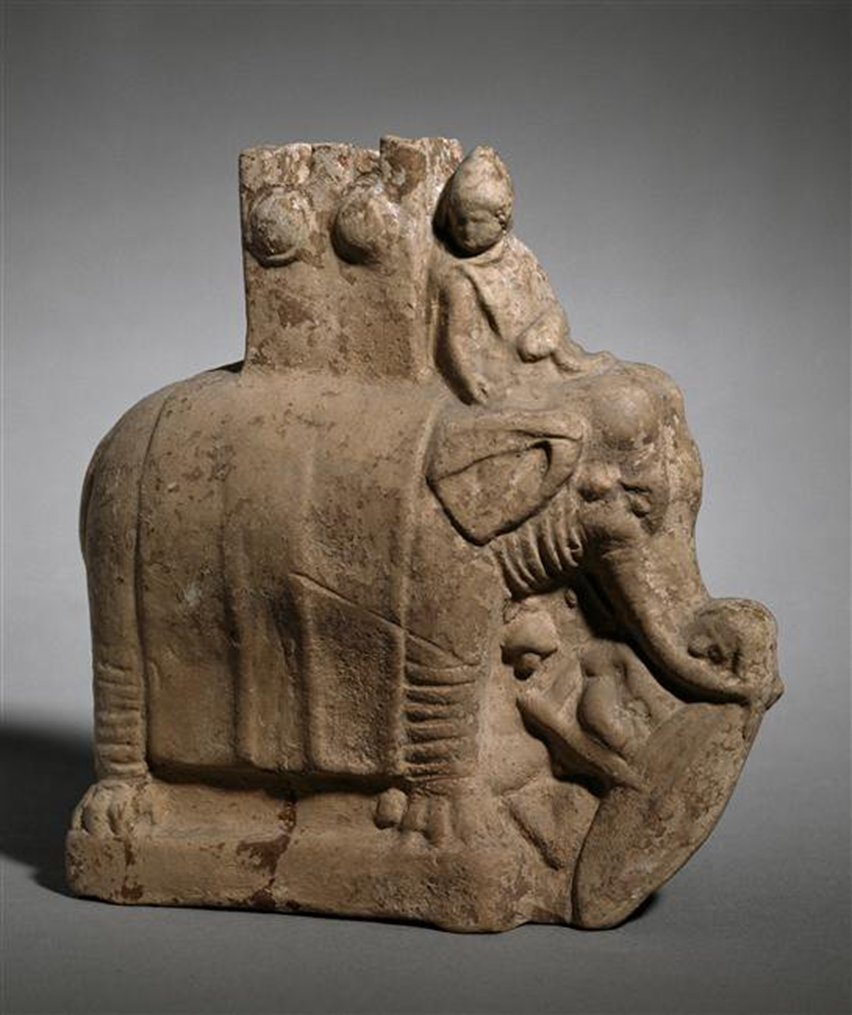 Soška válečného slona zadupávajícího galatského válečníka, 3. stol. Př. L.
Soška seleukovského (parthského?) katafrakta
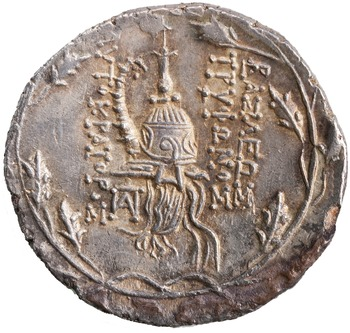 Mince uzurpátora Trýfóna, kolem poloviny 2. stol. Př. L.
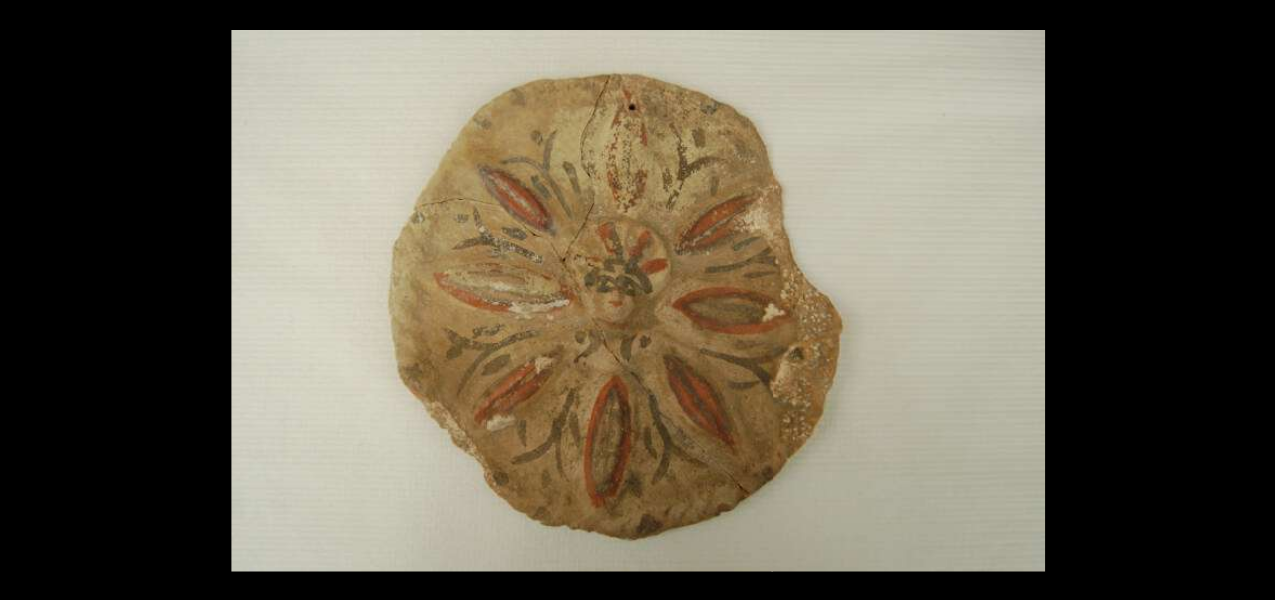 Hliněná ozdoba na zeď, Babylon, Seleukovské období
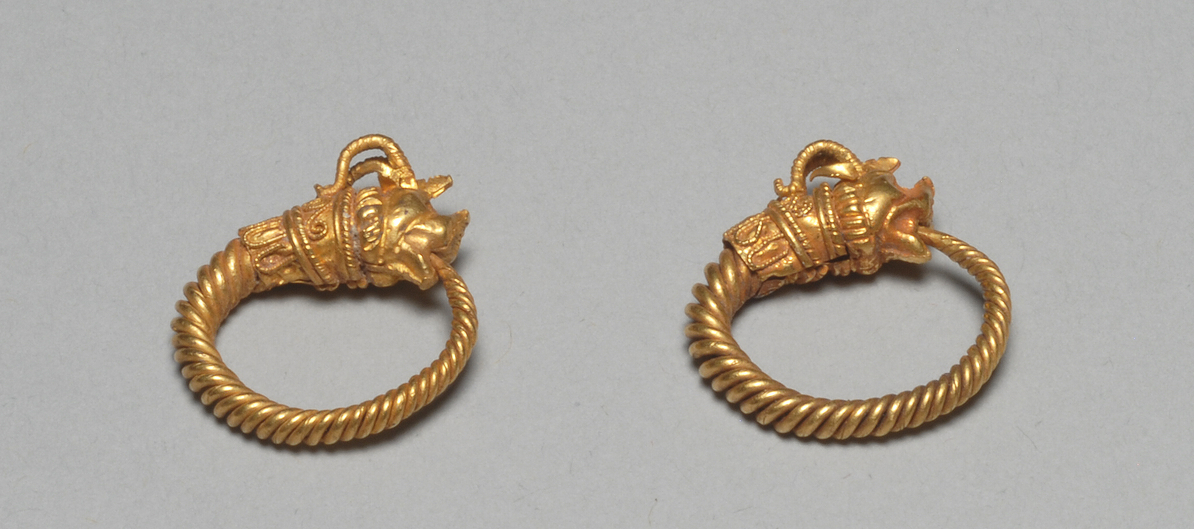 Zlaté náušnice, Antiochie, 4.-3. stol. Př. L.